Vývinové poruchy učenia rady pre rodičov a učiteľovPredškolský vek – rodina  1.Časť
Centrum pedagogicko-psychologického poradenstva a prevencie Trebišov
                                                                           Mgr. Jaroslava Nitraiová
                                                                                  špeciálny pedagóg
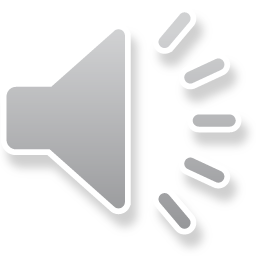 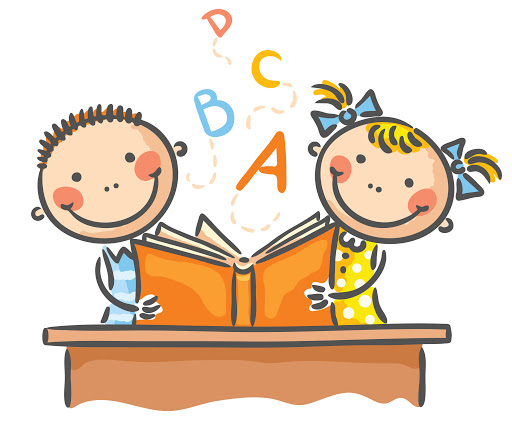 Vývinové poruchy učenia
Je vhodné si upresniť čo spojením vývinové poruchy učenia máme na mysli
ide o kategóriu ťažkostí, ktorá zahŕňa:

                Dyslexiu – porucha čitateľských zručností 
  jedinec má veľké problémy naučiť sa čítať, 
  číta výrazne pomalšie ako jeho okolie,
  nepamätá si čo čítal. 
               
		Dysgrafia – porucha písomných zručností
písmo jedinca s dysgrafiou je ťažko čitateľné,
nácvik písania je veľmi problematický,
problém so zapamätaním si všetkých tvarov písmen.
Vývinové poruchy učenia
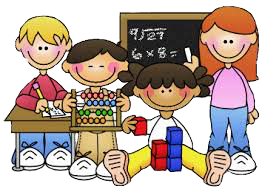 Dysortografia – porucha písomného prejavu v zmysle aplikácie
                              gramatických pravidiel a správneho zápisu slov

texty sú plné chýb, vynecháva písmená, chýbajúca diakritika,
zámeny znelých a neznelých spoluhlások, tvrdých mäkkých slabík,
skomolené slová, nesprávne aplikované gramatické pravidlá,

Dyskalkúlia – porucha matematických zručností
problematické je porozumenie číslam, množstvu, 
číselnému radu a desiatkovej sústave,
Vývinové poruchy učenia  - vpu
Dnes už vieme, že VPU sú pravdepodobne spôsobené drobnými nedostatkami v CNS a súvisia s jazykovými a rečovými zručnosťami,
VPU znamenajú celoživotné ťažkostí,
intenzívna práca v školskom veku a osvojenie si vhodných študijných zručností, vhodných mechanizmov práce pri výkone profesie sú cestami k výraznému zníženiu všetkých ťažkostí,
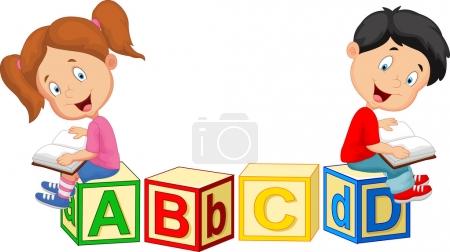 Predškolský vek Rozprávame sa s deťmi
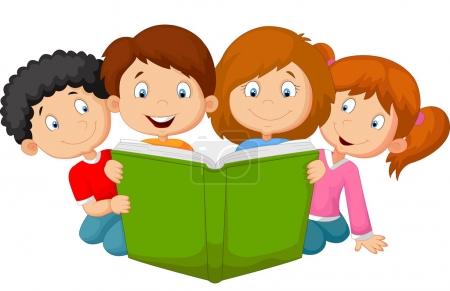 V detstve sa vytvára väčšina osobnostných rysov človeka,
v predškolskom veku je vplyv rodiny, samozrejme, najväčší,
dieťa trávi prevažnú časť svojho času s rodičmi, prarodičmi a to je ideálny čas na jeho formovanie,
To platí pre všetky deti, či už majú nejaké ťažkosti alebo nie.
	
	Rozprávanie:
Je činnosť, ktorú s dieťaťom robíme od prvých chvíľ jeho života,
najprv sa maznáme, vysvetľujeme mu a ukazujeme okolitý svet,
hneď ako začne rozprávať, zapájame ho do diskusie, 
snažíme sa mu čítaním aj rozprávaním rozširovať slovnú zásobu a jeho vyjadrovacie schopnosti.
Pozor, dieťa sa učí predovšetkým napodobňovaním
Rodičia majú často pomerne jasné predstavy o výchove svojich detí, ale sami sa v súlade s nimi príliš nesprávajú,
sotva môžu naučiť svoje dieťa niečo, čo sami nerobia,
Na dieťa majú najväčší vplyv bežné činnosti:
na rozprávanie je potrebné vytvoriť vhodnú atmosféru
najviac sa dozviete keď sa budete pýtať otvorenými otázkami:
„Kde ste boli s babičkou?, Na čo ste sa hrali s Aničkou?“

Deti s VPÚ mávajú často oslabený jazykový cit a verbálne vyjadrovanie, treba ich preto k rozprávaniu povzbudzovať!
Varovné signály VPU v predškolskom veku – logopedické ťažkosti
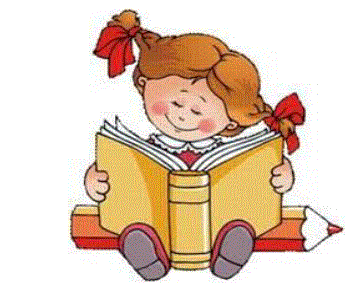 Rôznorodé logopedické ťažkosti – výraznejšie logopedické problémy:
kedy má dieťa dlhodobé ťažkosti s nácvikom výslovnosti rôznych hlások, alebo sa mu nedarí reč správne uchopiť,
ťažko sa učí nové slová, robí chyby vo výslovnosti,
v reči sa objavujú rôzne nesprávne výrazy, gramatické chyby /dieťa nevie právne použiť tvar slova v príslušnom páde, v množnom čísle, v správnej osobe, nepoužije predložku a pod./
Ťažkosti s uvedomením si hlások v slovách – fonematické uvedomovanie:
Pred nástupom do školy by mali deti bezpečne zvládať slabikovanie a identifikáciu niektorých hlások v slovách /prvá, posledná, vedieť povedať, že niektorú hlásku v slove nepočujú, aj keď nevedia presne určiť kde sa nachádza. 
Ak dieťa v tomto období žiadnu z uvedených zručností nezvláda, dá sa to považovať za jeden z varovných signálov!
Varovné signály VPU v predškolskom veku – zraková percepcia
Okrem toho, čo počujeme, je pre nácvik čítania a písania je 
dôležité aj to, čo vidíme:
zraková percepcia - sa postupne rozvíja a zdokonaľuje v detskom veku,
V čase nástupu do školy by dieťa malo dokázať:
určiť odlišnosť podobných tvarov či obrazcov,
malo by vedieť identifikovať, čo je na obrázku dôležité a čo je v pozadí,
malo by vedieť nájsť zhodné obrazce či obrázky medzi mnohými podobnými.
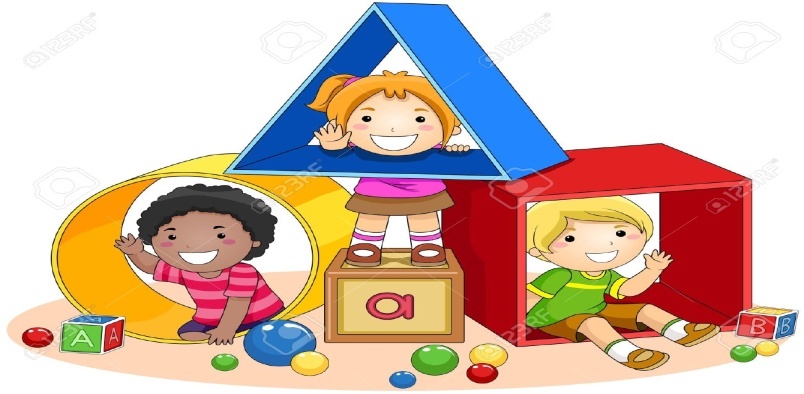 Varovné signály VPU v predškolskom veku – Predčíselné predstavy
Pre nácvik počítania je dôležité, že deti vedia určiť:
čo je väčšie a menšie,
dlhšie a kratšie,
poznať názvy niektorých základných geometrických tvarov, akými sú kruh, štvorec, trojuholník, obdĺžnik,

Toto všetko býva označované ako predčíselné predstavy :
ak vidíme, že dieťa v uvedených zručností tápe, je s ním potrebné začať cielene trénovať,
Varovné signály VPU v predškolskom veku – pri kreslení a zapamätávaní
Predškolák by mal správne:
 držať pastelky aj ceruzku,
mal by vedieť nakresliť aspoň základné tvary, akými sú kruh, vlnka, zvislá a vodorovná čiara, 

ak naopak vôbec neberie pastelky do ruky, má ku kresleniu odpor, stále len čmára, ale nič konkrétne sa mu nedarí nakresliť, hrozia po nástupe do školy problémy pri nácviku písania, 

Problémy so zapamätávaním:
si mien, básničiek či pesničiek,
ťažkosti s udržovaním konverzácie, 
formulovaním viet, rýchlymi reakciami na prehovor druhých a pod.
Domáca príprava do školy v predškolskom veku
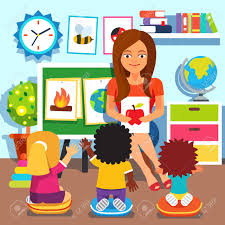 Logopedické ťažkosti –
 je vždy nutné obrátiť sa na logopéda, či klinického logopéda – ktorý pôsobí v rámci zdravotníckej starostlivosti
stanoví terapeutické ciele, ktoré sa môžu týkať nesprávnej výslovnosti hlások, rozvoja slovnej zásoby, osvojovania si gramatických pravidiel jazyka atď. 

Pri oslabení fonematického uvedomovania :
je vhodné sústrediť sa na slabikovanie slov,
pomáha vytlieskavanie jednotlivých slabík, 
začíname slabikovaním vlastného mena, mien členov rodiny, vecí v okolí a pod. 
neskôr môžeme slabikovať riekanky, básničky a pesničky,
Domáca príprava do školy v predškolskom veku
Pri rozvoji zrakového vnímania : 
existuje veľa pracovných listov zamerané na posilnenie schopnosti rozlíšiť podobné obrazce, zrkadlovo obrátené,
na odlíšenie figúry a pozadia,

Ak chceme posilňovať predčíselné predstavy :
je dobré využiť manipuláciu s konkrétnymi predmetmi, pri ktorej si dieťa osvojí kategórie a s nimi súvisiace pojmy – veľkosť – veľký, malý, dĺžka – dlhší, kratší, stupňovanie – malý väčší, najväčší .

Ak trénujeme grafomotoriku:
je dobré sústrediť sa tak na oblasť kresby /slniečko, postava, dom,../
ako aj grafomotorických prvkov – kruhy, oblúky, slučky ...
Domáca príprava do školy v predškolskom veku
Dôležité je sledovať prípadne upravovať správne sedenie pri kreslení:
aby malo dieťa pri kreslení položené lakte na stole a nohy pevne ukotvené buď na opierke alebo na zemi,
telo by nemalo byť nijako skrútené, chrbát zhrbený,
rovnako významný je úchop ceruzky pomocou palca, ukazováka a prostredníka, ktorý pastelku zospodu podopiera – 2-3cm nad hrotom,
Rozvoj jemnej motoriky:
trénovať prostredníctvom triedenia a navliekania korálikov, práce s plastelínou, 
uvoľňovanie zápästia pomocou rôznych riekaniek, kreslenia do piesku,
využívame aj iné kresliace potreby ako pastelky a ceruzky.
Komunikácia s učiteľmi v mš
Dyslexiu nemožno diagnostikovať pred začatím školskej dochádzky, pretože je spojená s procesmi čítania a písania,
určité náznaky sú však zreteľné väčšinou už v predškolskom veku
deti môžu byť menej sústredené, menej zručné, 
môžu mať problémy s hrubou aj jemnou motorikou, alebo rečou,
príznaky môžu byť zreteľné aj v kresbe.

V predškolskom veku sa dá mnohé urobiť:
Náprava prebieha väčšinou nenásilne pomocou hry, dieťa ani nepostrehne že ho niečo učíte,
V tomto období je dieťa veľmi vnímavé, môžete mu pomôcť vytvoriť veľa návykov, ktoré mu neskôr uľahčia školskú dochádzku,
Ideálne je ak si z pani učiteľky v MŠ vytvoríte spojenca, pokúsite sa ju zapojiť do toho čo s dieťaťom robíte.
Kedy ísť do centra pedagogicko-psychologického poradenstva a prevencie cpppap
Požiadať o radu CPPPaP : môžu rodičia /zákonní zástupcovia/ žiaka ako aj škola a školské zariadenie.
Poradenské služby v štátnych centrách CPPPaP  sú poskytované zdarma
Podmienkou poskytnutia poradenskej služby je písomný súhlas zákonných zástupcov neplnoletého žiaka
Nato aby sa rodičia obrátili na CPPPaP si môžu zvoliť dve cesty:
Prvá je, keď centrum oslovia sami,
Druhá možnosť, kedy oslovia centrum na základe odporúčania zo strany školy,
Existujú aj súkromné poradenské centrá – tu však nie je starostlivosť ani vyšetrenie poskytovanie zdarma
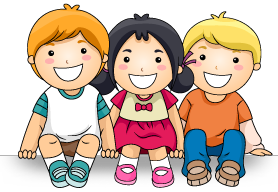 Na poradňu sa obráťte keď:
Uvažujete o odklade školskej dochádzky: 
pretože máte pocit, že vaše dieťa ešte nie je dostatočne vyvinuté v oblasti jemnej, hrubej motoriky, jednotlivých percepcii, emočnej zrelosti, sociálnych zručnostiach, alebo v rozvoji reči,
je vaše dieťa v starostlivosti logopéda a ten odporúča zvážiť odklad povinnej školskej dochádzky na vývoji reči dieťaťa,
vám to odporučí učiteľka v MŠ,
má vaše dieťa problém s adaptáciou na kolektív,
si uvedomujete problémy dieťaťa so správaním, či už voči dospelým, alebo rovesníkom,
odklad sa odporúča zo zdravotných dôvodov odborný lekár /napr.pediater/,
potrebujete pomoc s voľbou vhodnej školy pre vaše dieťa, ktoré je dlhodobo v starostlivosti odborného lekára, alebo klinického psychológa z dôvodu akéhokoľvek zdravotného znevýhodnenia /sluchového, zrakového, MP.../
máte pocit, že vaše dieťa má mimoriadne nadanie,
Na poradňu sa obráťte keď:
sa vaše dieťa narodilo v období od 1.septembra do 31.decembra a vy chcete, aby nastúpilo v školskom roku, v ktorom dosiahne ešte len šesť rokov,

sa vaše dieťa narodilo v období od 1.januára do 30.júna a vy chcete, aby do školy nastúpilo v školskom roku, v ktorom dovŕši ešte len šesť rokov, dieťa nastupuje do školy v piatich rokoch,

v tomto prípade ale budete potrebovať ku kladnému rozhodnutiu riaditeľa školy ešte odporúčanie odborného lekára a klinického psychológa.
Odklad školskej dochádzky – /po novelizácii škols. zákona/ predĺženie predprimárneho vzdelávania
Rodič, ktorý sa rozhodne požiadať o odklad:
 žiada riaditeľa školy, do ktorej bolo dieťa prijaté pri zápise,
k žiadosti musí priložiť dve odporúčacie vyjadrenia:
z príslušného zariadenia výchovného poradenstva a prevencie
a všeobecného lekára pre deti a dorast,

Odkladom školskej dochádzky by však mala začať cielená príprava na vstup dieťaťa do školy

Nepodceňujte prípravu dieťaťa do 1.triedy.

Vyššie vymenované schopnosti a zručnosti nie sú všetky, ide iba o orientačný prehľad toho čo dieťa potrebuje vedieť skôr, ako sa začne učiť čítať, písať a počítať, aby ho táto činnosť bavila a bolo v nej úspešné.
Ďakujem za pozornosť
Zoznam použitej literatúry: Krejčová,L. – Hladíková, Z. a kol.: Vývinové poruchy učenia, 2018 ISBN 978-80-566-0760-2 

                                                                    Mgr. Jaroslava Nitraiová
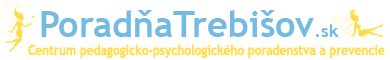 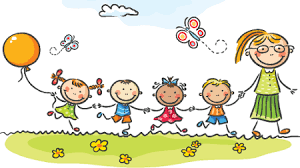